مـقــيــاس
الــمــقــاولاتــــيــة
مـحــاضــرة:
- الإطار النظري للمقاولاتية (مدخل للمقاولاتية) -
مـــن إعــداد: د. قسيلات فتيحة
لطلبة السنة الثانية ماستر علم النفس العيادي
أولا. مــفــهـــوم المقاولاتية
1
المقاولاتية
Entrepreneurship
2
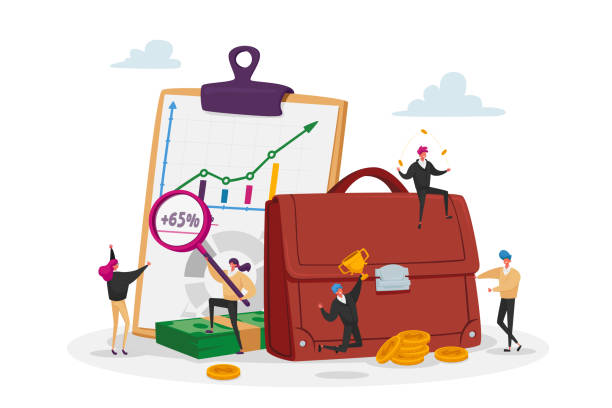 Entrepreneuriat
المبادرة
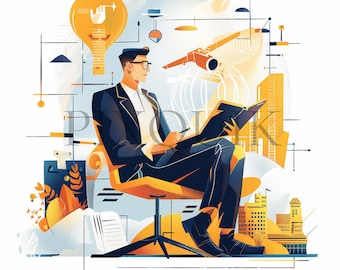 الريادة
الإنشاء
3
العمل الحر
Entrepreneur
المقاول
في الاصطلاح
تعريف جان بابتيست ساي 
Jean Baptiste Say  
"تلك العملية التي تنقل انتاجية وربحية الموارد من مستوى منخفض إلى مستوى مرتفع"
تعريف بيتر دراكر
Peter Ferdinand Drucker  
" فعل الابداع المتضمن النظر للتغيير على أنه فرصة العطاء للموارد المتاحة في الفترة الحالية، والقدرة على خلق قيمة جديدة"
1
2
بناء على ما سبق
المقاولاتية نشاط
المقاولاتية نشاط
المقاولاتية نشاط
المقاولاتية نشاط
لاكتشاف واستغلال الفرص
يتمثل في السعي نحو الابتكار
يدعم الشباب نحو التوجه إلى العمل الحر
ذهني ينتج أفكارا إبداعية
نشاط اقتصادي وتجاري
ثانيا. ظهور المقاولاتية  وتطورها
المعجم الفرنسي Dictionnaire Universel de Commerce
الريادة
عام 1723
ريشارد كانتيلونRichard Contillon   عام 1755
المقاولاتية
المدارس الاقتصادية
جان بابتيست ساي  Jean Baptiste Say عام 1803
أعمال المفكر الإنجليزي
في بداية القرن ال20
Alfred Marshal
ظهور المقاولاتية وتطورها -2-
أصبح المقاول عنصر محوري في التطور الاقتصادي
(1935)
أبحاث جوزيف شمبيترSchumpeter  Joseph
تطورت كذلك ريادة الأعمال مع كتابات عالم الاقتصاد ادم سميث Adam Smith
ثالثا. دور المـقـاولاتـيــة
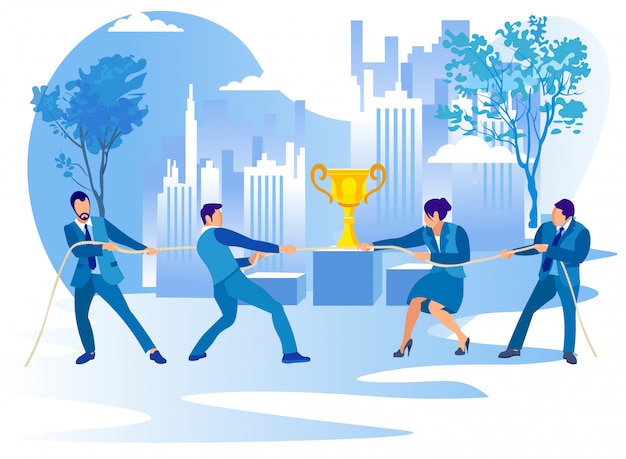 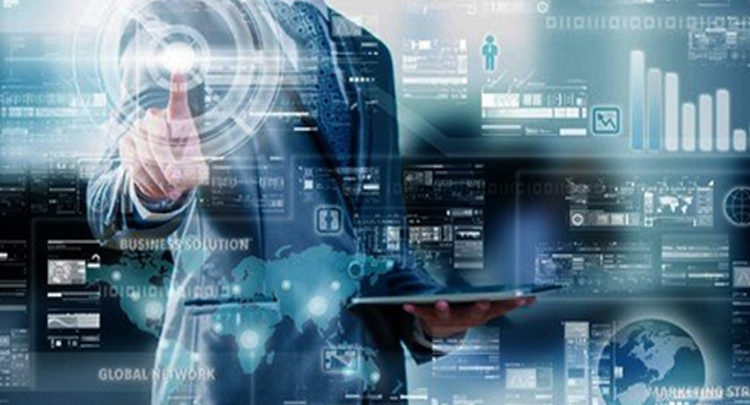 المحافظة على استمرارية المنافسة في الأسواق
إعادة هيكلة وتجديد النسيج الاقتصادي
على المستوى الاقتصادي
المساهمة في نمو الاقتصاد
دور المـقـاولاتـيــة -2-
المساهمة في تحقيق العدالة الاجتماعية
تحسين المستوى المعيشي للأفراد
على المستوى الاجتماعي
استقرار السكان والتقليل من النزوح الريفي
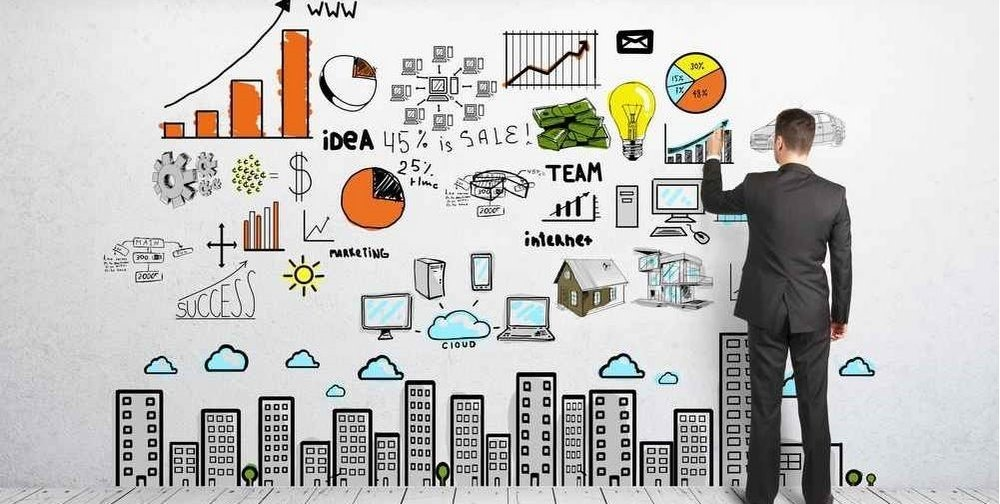 الانتقالات السلبية:
رابعا. دوافع المقاولاتية
الهجرة الإلزامية 
طرد من العمل  
الطلاق 
    الأوضاع الوسيطية:                          إدراك الرغبات:              إدراك إمكانية الانجاز:   
الخروج من الجيش                            الثقافة                              الدعم المالي
الخروج من المدرسة                           العائلة                             نماذج مقاولين                           إنشاء مؤسسة
الخروج من السجن                         الزملاء والأصدقاء                    شركاء   
    التأثيرات الايجابية:                                                             وسائل أخرى للدعم
من الشركاء 
من المستثمرين 
من المستهلكين 
من الأسواق
نموذج الحدث المقاولاتي (L.Sokol  و  A.Shapero)
للتواصل مع الأستاذة
عــبــــر
التواصل المباشر:
يوم  الأحد
بقاعة الأساتذة على الساعة
11:30
kecilatfatiha3@yahoo.fr
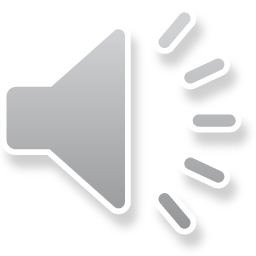